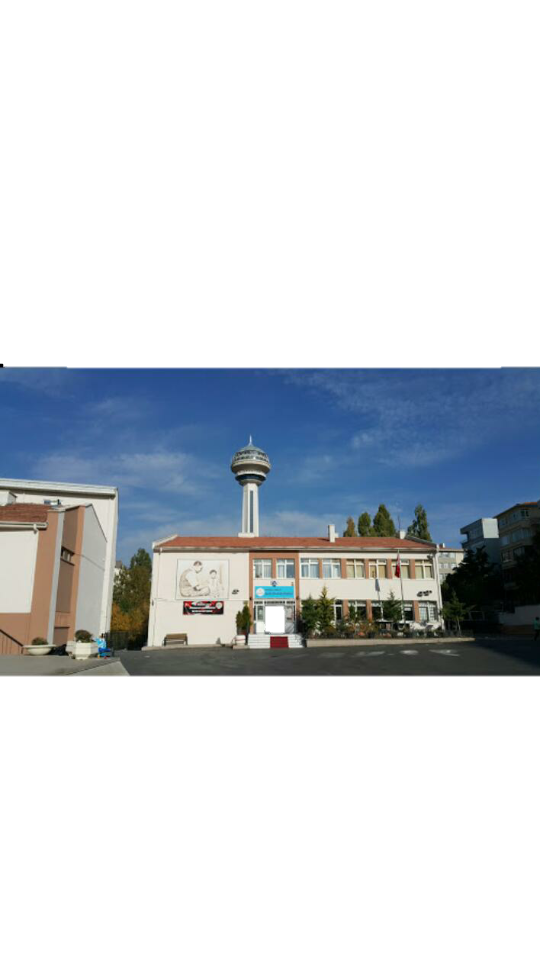 Halide Edip AdıvarSecondary School
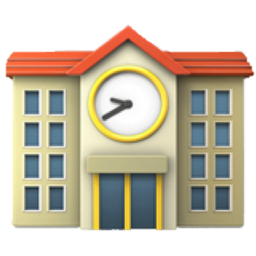 Halide Edip Adıvar         Middle School
Our school's name is Halide Edip Adıvar middle school. Halide Edip Adıvar is a very important writer. The name of our school’ headmaster is Hikmet Atıcı. Our school always participates in social activities. Our school is also very successful.
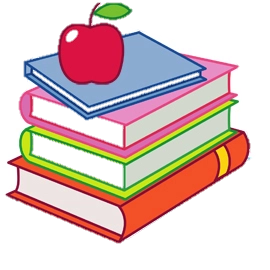 SCHOOL TEAMS
Our school has volleyball team, basketball team, soccer team and band team. Our school has been successful in all of these activities.
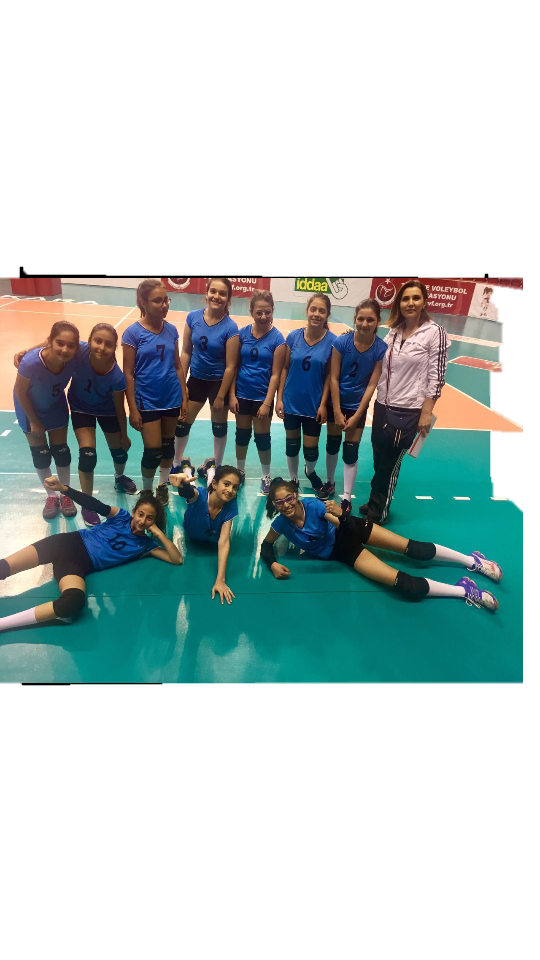 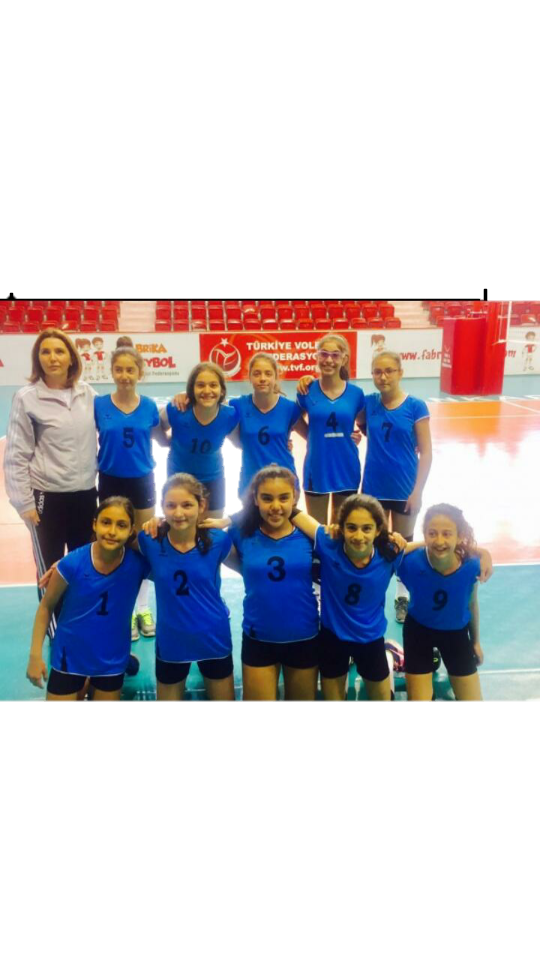 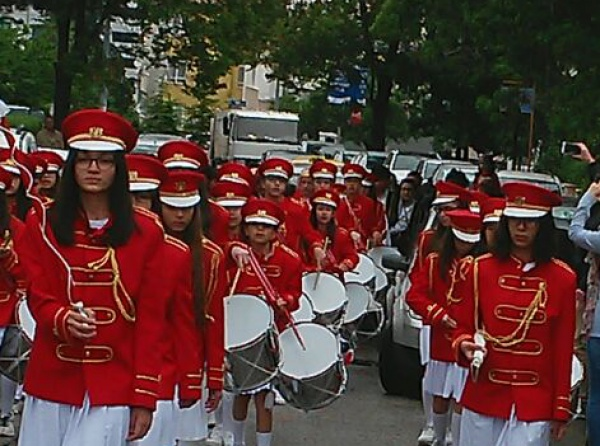 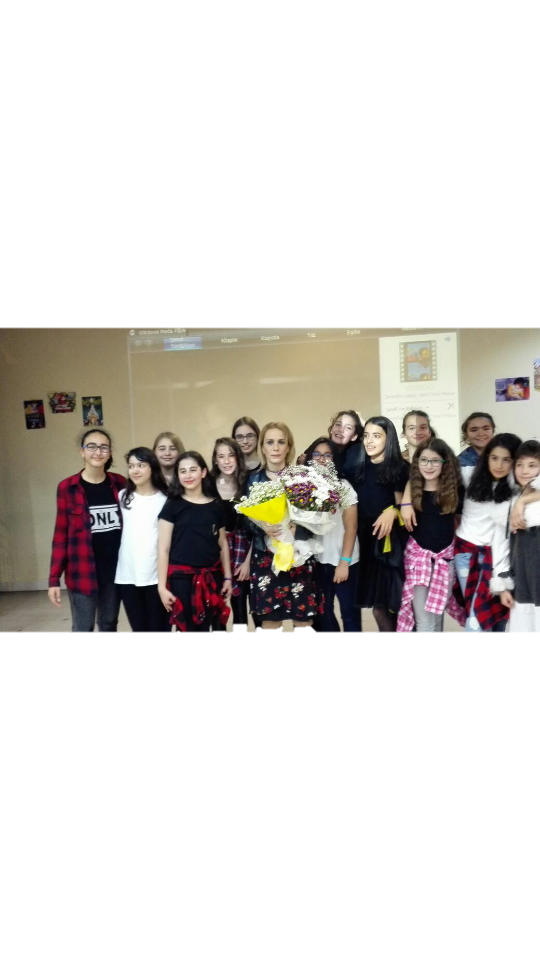 TRAVELS AND PROGRAMS
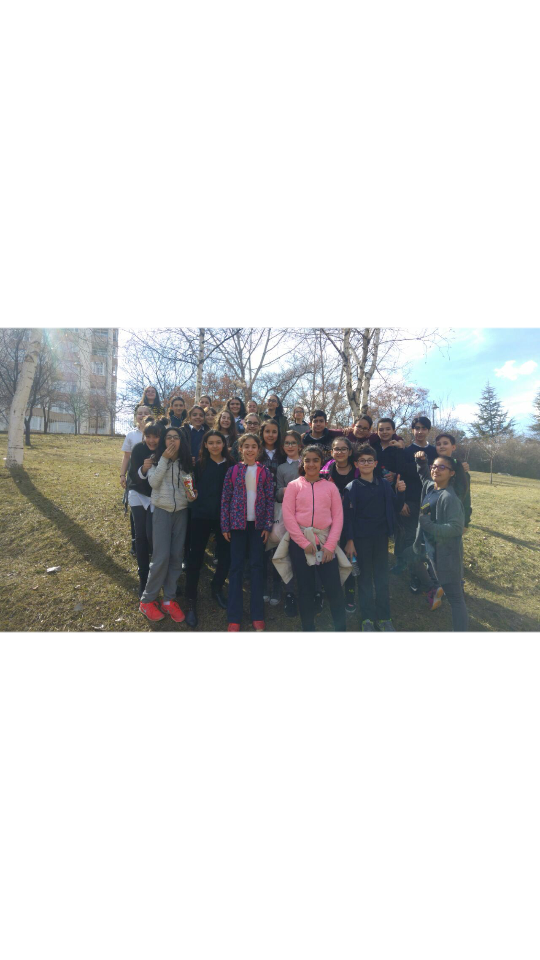 There are travels and programs organized by our school.
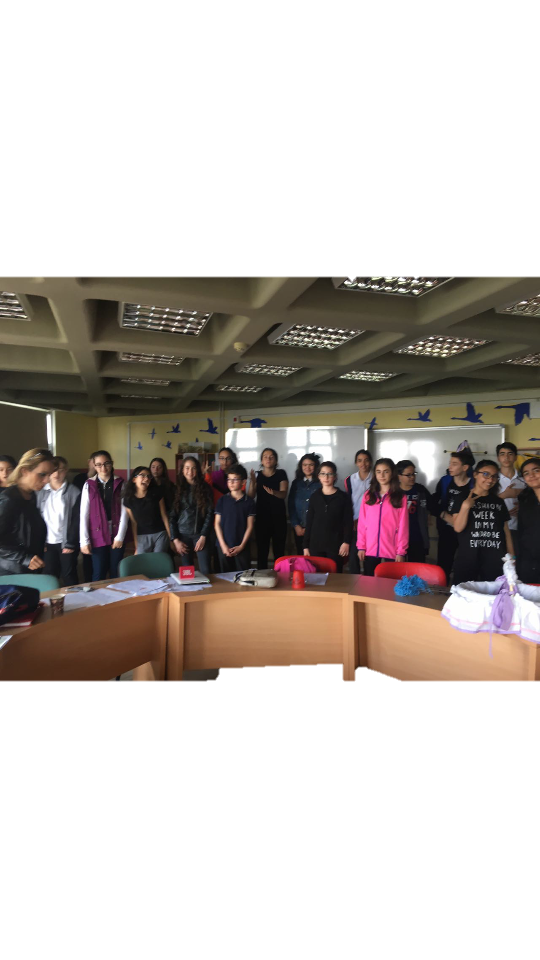 INTERCLASS MATCHES
Physical education teachers organize interclass matches. These are volleyball, basketball and football matches. These matches are entertaining and exciting. As well last year our class was the first .
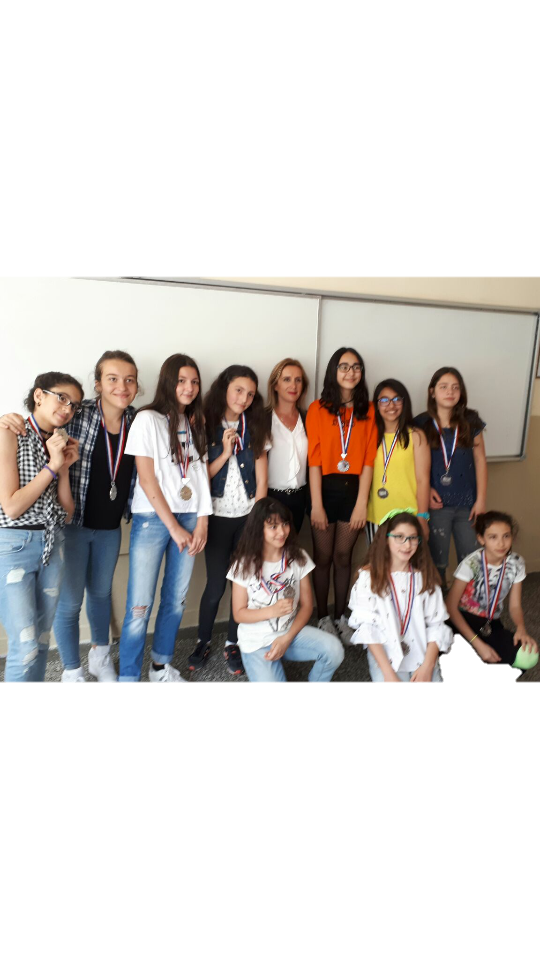 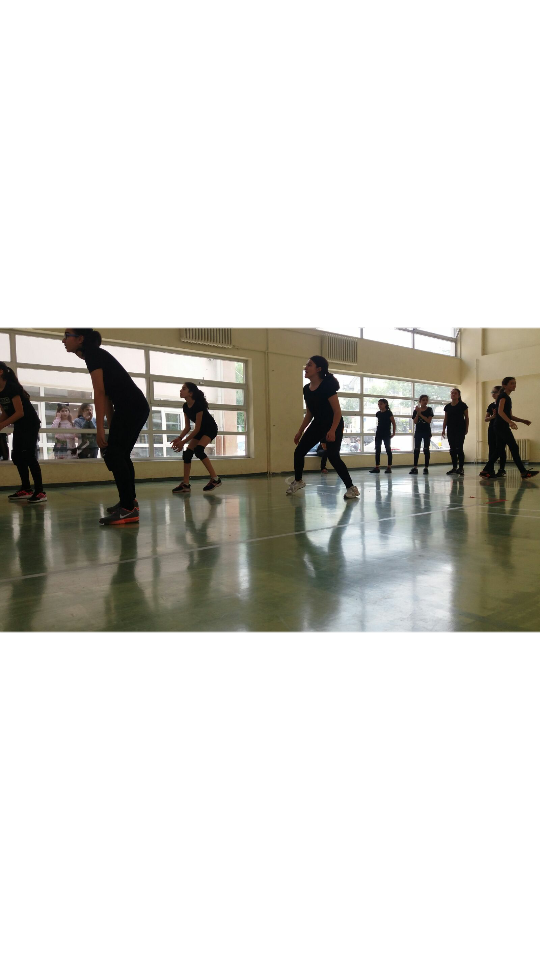 It is a typical English lesson of our class.
Our subject was love or money
Our school band as usual ın every national day
Here is or library
Thank you for watching
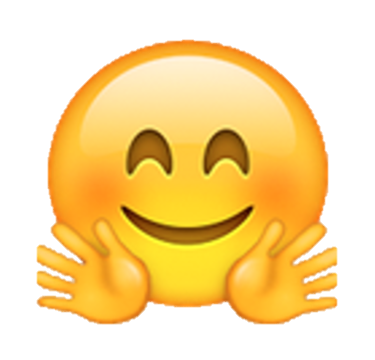 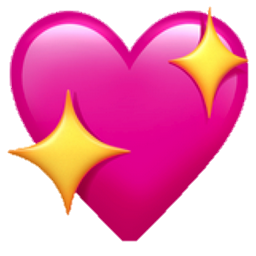